VSEPR
AX5
AX2E
AX4E
AX3E
H2S
AX3E2
NH3
AX4E2
AX2E3
AX2E4
SF6
AX5E
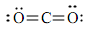 Choose the positions for the non-bonding electron (pairs)
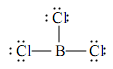 4
3
a
d
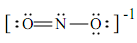 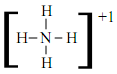 e
g
b
c
f
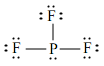 m
6
5
h
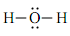 q
n
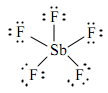 k
i
j
p
o
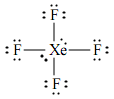 r
l
1
2p
2p
p*pz
ppz
p*py
ppy
spx
s*px
s1s
s*1s
s2s
s*2s
2s
2s
1s
1s
y,z
x
Molecular Orbital Energy Levels
Bonding	ซ้อนสีเดียวกัน
Antiobonding (*)	ซ้อนสีต่างกัน
s orbital	ซ้อน 1 ตำแหน่ง
p orbital 	ซ้อน 2 ตำแหน่ง
d orbital 	ซ้อน 4 ตำแหน่ง
A
B
2